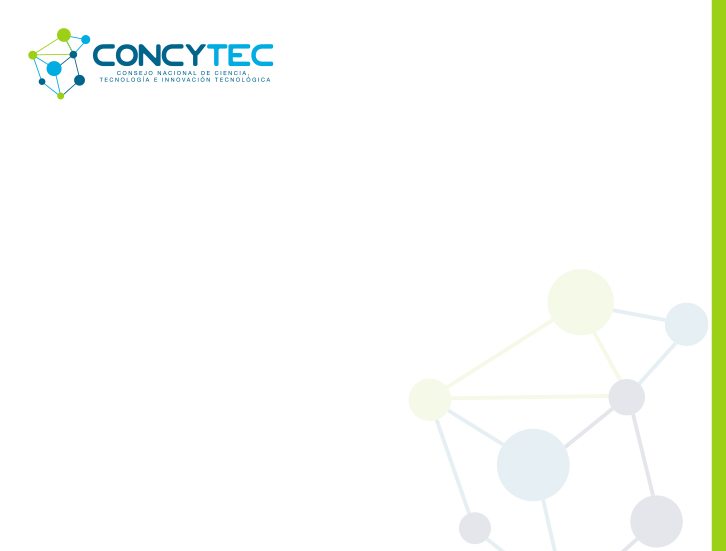 Cooperación Sur – Sur y la Cooperación Triangular para la Transferencia de Tecnología
Juana Kuramoto Huamán
Directora de Políticas y Planes

Lima, 6 de Mayo de 2015
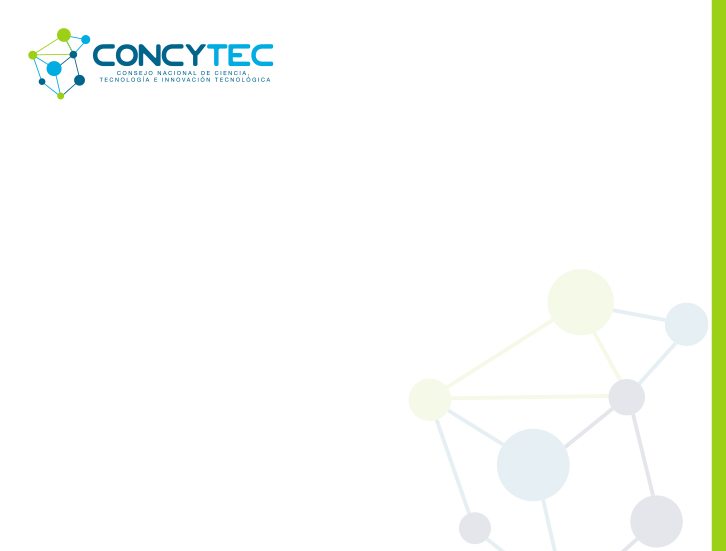 Contenido
La internacionalización de las actividades de CONCYTEC
Programa CYTED
Centros de Excelencia
ERANET LAC
Horizonte 2020
Convenios Sur – Sur priorizados por CONCYTEC
Lecciones aprendidas
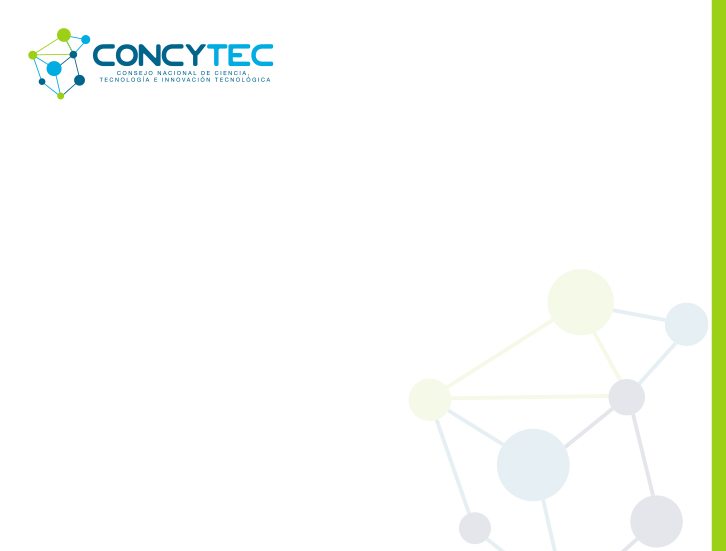 Internacionalización de las actividades de CONCYTEC
Cambios en la forma de relacionamiento del CONCYTEC con sus pares internacionales
Mayor presupuesto 
De receptor de ayuda a contraparte 
Cooperación sur – sur toma un nuevo impulso 

Prioridad a acuerdos de cooperación que se puedan ejecutar 
Más de 200 convenios, pero alrededor del 15% son ejecutados

Intención de consolidar acuerdos pequeños con instituciones de un solo país
Evitar el fraccionamiento y los altos costos administrativos
… pero no siempre es posible
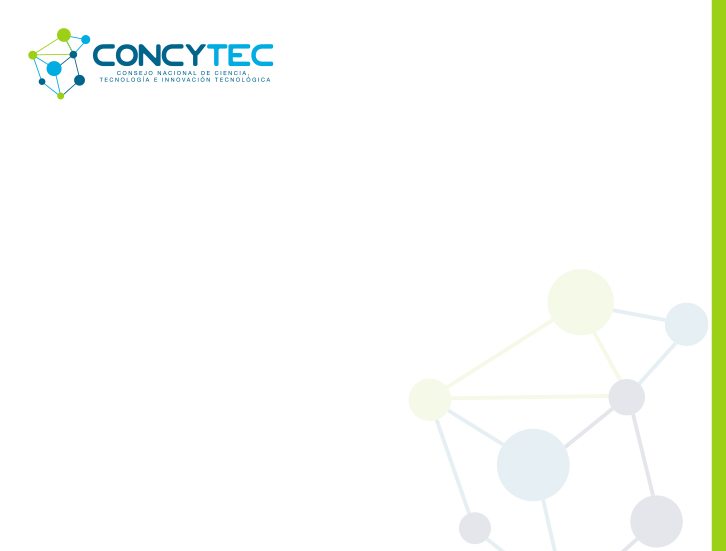 Programa CYTED (1)
Plataforma de cooperación regional de Iberoamérica en CTI
Cambios en el financiamiento de programas, proyectos y actividades
Menor participación de España  mayor participación de los países latinoamericanos
Crecimiento del aporte de países medianos  Colombia, Chile, Perú

Programas principales
Redes temáticas  redes de investigación
IBEROEKA  innovación
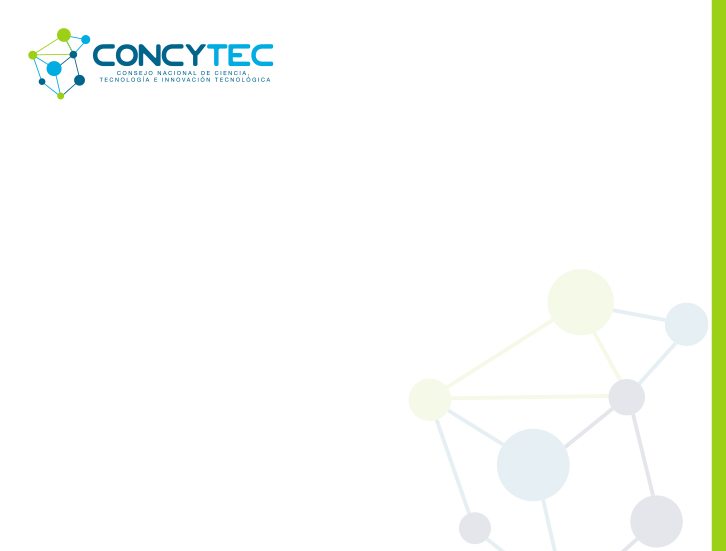 Programa CYTED (2)
Participación peruana en redes temáticas
Enfermedades de altura
Red de control de salmonelosis
Desarrollo de vacuna para VIH
Enfermedad renal crónica
Biodiversidad regional

IBEROEKA
Miniforos  Olivo, alimentos funcionales, capsicum
Proyectos bilaterales  aumento de presupuesto posibilita que miniforos culminen en proyectos conjuntos
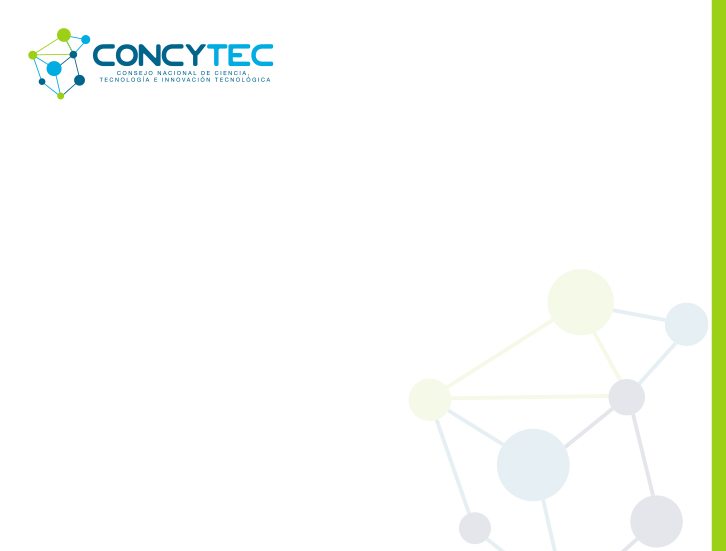 Centros de Excelencia (1)
Consorcio entre universidad peruana, universidad o centro de investigación internacional y empresas peruanas

Objeto: investigación aplicada para solucionar problemas de sector empresarial y promover la transferencia de tecnología

Financiamiento otorgado por CONCYTEC de hasta S/. 20 millones por 5 años.  
Financiamiento total hasta por S/. 80 millones  los socios del consorcio ponen S/. 60 millones restantes en monetario y en valorizado 

No fue pensado como instrumento para promover la cooperación sur – sur, pero los consorcios incluyen participación de instituciones de países similares o más avanzados del sur
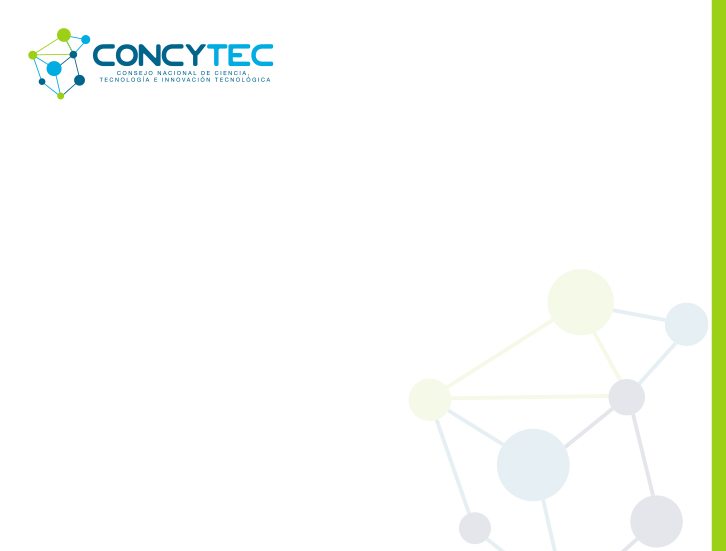 Centros de Excelencia (2)
Ganador: Centro de Investigaciones Biomédicas, Tecnológicas y Medioambientales 

Socios:
Universidad de Washington
Centro de Investigación de Enfermedades Infecciosas de la Marina de los Estados Unidos (NAMRU-6)
Universidade Federal de Minas Gerais (UFMG)
King Grace SAC
Quality Pharma E.I.R.L.
Organismo Nacional de Sanidad Pesquera – SANIPES

Otras propuestas han contado con alta participación de entidades países de la región  Brasil
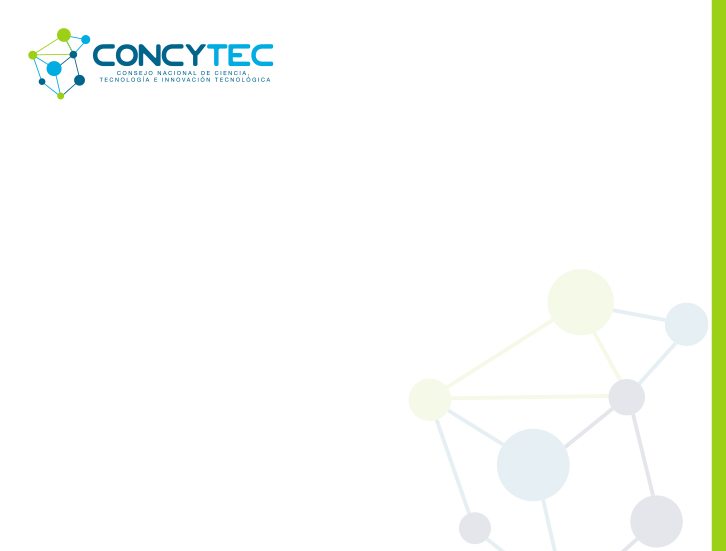 ERANET – LAC (1)
Proyecto de cooperación bi-regional para promover la investigación, innovación y cooperación en infraestructura

Participación requiere de compromiso de financiamiento por parte de países participantes
Aporte de Perú  € 900,000
Financiamiento de 9 proyectos de € 100,000

En convocatoria de 2014
4 proyectos ganadores con participación peruana
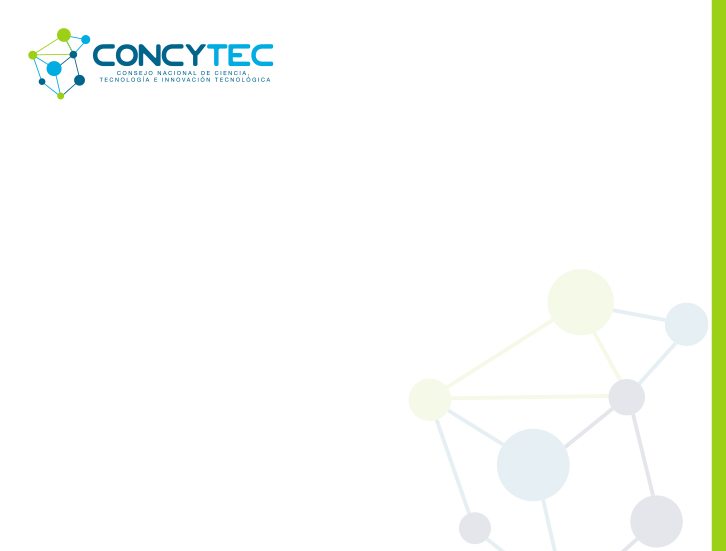 ERANET – LAC (2)
Proyectos ganadores

Manejo eficiente de energía en mini redes eléctricas
Líder: Universidad Politécnica de Cataluña
Socio peruano: Waira Energía
Otros socios: Portugal, Argentina y España

Cribaje de microalgas marinas y bacterias terrestres para su potencial uso medicinal e industrial
Líder: Instituto Noruego para la Investigación Agrícola y Medioambiente
Socio peruano: UPCH
Otros socios: Noruega y Rumanía
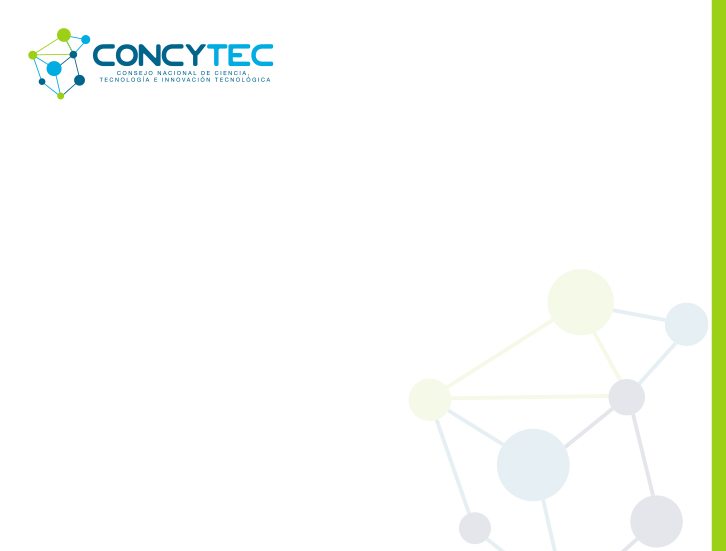 ERANET – LAC (3)
Proyectos ganadores

Peces amazónicos y cambio climático
Líder: IRD - Francia
Socio peruano: UNMSM
Otros socios: Colombia, Bélgica y Francia

Reconocimiento de infección primaria por neumocysistis en niños
Líder: Universidad de Chile
Socio peruano: Instituto de Enfermedades Tropicales - UPCH
Otros socios: Alemania, Francia y España
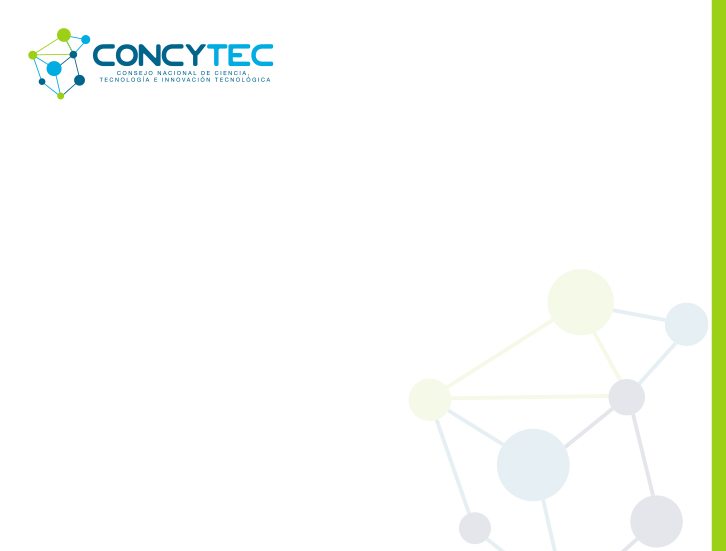 Horizonte 2020
Al igual que ERANET, H2020 es promovido por la Comunidad Europea
Formar consorcios con países europeos y de otras regiones
Ciencia de Excelencia
Liderazgo comercial
Retos sociales

Establecimiento de Oficina de Enlace
Colaboración activa de Oficinas de Enlace de Uruguay y Argentina
Pasantía a Uruguay
Punto de agenda en el acuerdo de colaboración firmado con MINCYT – Argentina
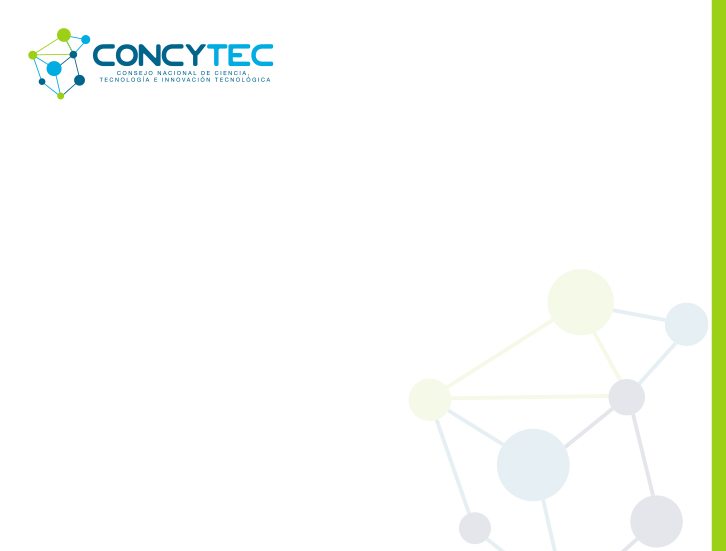 Convenios Sur – Sur priorizados por el CONCYTEC (1)
Convenio firmado con FAPESP (Brasil)
Movilidad de investigadores 
Realización de investigación conjunta
Potencial: gran cantidad de investigadores peruanos radicados en Sao Paulo con experiencia en trabajo con empresas y transferencia de tecnología

Comité binacional con Colombia
Agenda de trabajo en diferentes temas relacionados con CTI
Aprendizaje de iniciativas de innovación 
Consultas y apoyo sobre el establecimiento de OTTs (Innpulsa)
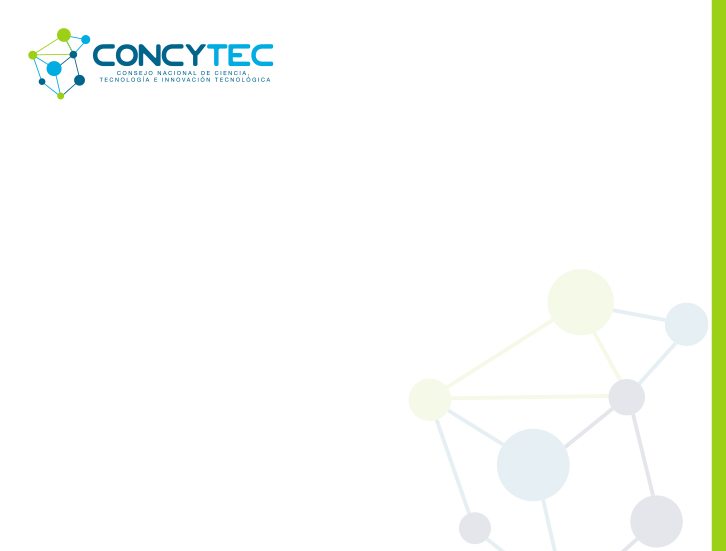 Convenios Sur – Sur priorizados por el CONCYTEC (2)
Comité binacional con Chile
Aprendizaje de iniciativas de innovación 
Consultas y apoyo para el establecimiento del sistema de incentivos tributarios (CORFO)
Consultas sobre el establecimiento de OTTs
Consultas para el diseño y gestión del financiamiento para Centros de Excelencia

Convenio con MINCYT (Argentina)
Consultas y apoyo para el establecimiento de Oficina de Enlace de Horizonte 2020
Apoyo y consulta en temas relacionados con investigación
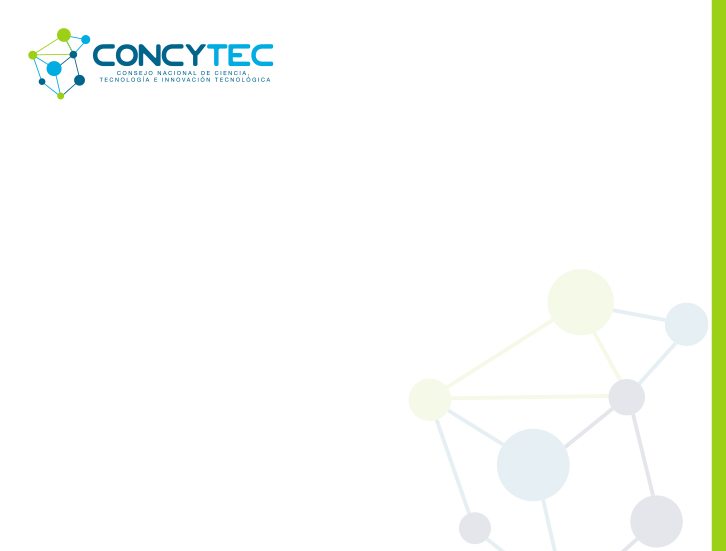 Convenios Sur – Sur priorizados por el CONCYTEC (3)
Alianza del Pacífico
Socialización de experiencias en el ámbito de implementación de políticas de innovación
Realización de eventos conjuntos 
Estudios y actividades conjuntas sobre diferentes aspectos de los ecosistemas de innovación
Esquemas de capacitación conjunta para mejorar la gestión de CTI
Socialización de experiencias en el ámbito del seguimiento y evaluación de instrumentos de innovación
Generación de programas conjuntos de innovación entre los países de AP y otros países / regiones (Canadá, UK, EU)
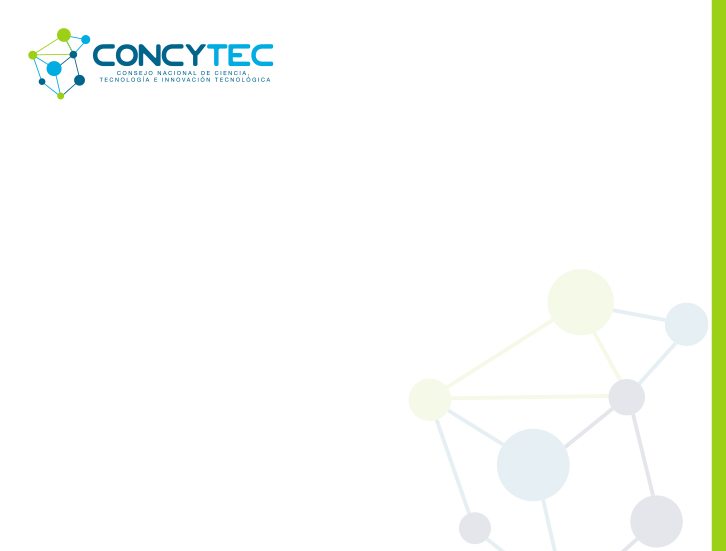 Lecciones aprendidas
Cooperación sur – sur entre países similares permite una transferencia de conocimiento de políticas e instrumentos de políticas, así como la transmisión de buenas prácticas

Sin embargo, las experiencias deben pasar por un proceso de adaptación a las condiciones nacionales
Marcos legales e incentivos distintos
Aspectos culturales y de conducta innovadora distinta

Es necesario tener disponibilidad de recursos financieros y técnicos para aprovechar esta transferencia de conocimiento

También es necesario establecer reformas institucionales y normativas
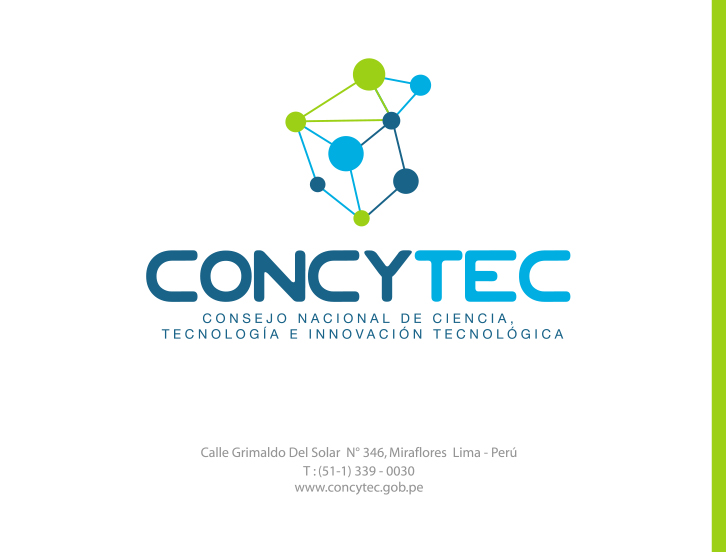 MUCHAS GRACIAS!